Bureau d’analyse d’affaires
Direction des technologies et systèmes d’information
15 décembre 2017
Agenda
1
Origine de la profession
2
3
La raison d’être de l’analyse d’affaires
4
Processus et méthodologie
5
Cohabitation du bureau d’analyses d’affaires et du bureau gestion de projet
Perspectives future de la profession
Origine de la profession
Discipline Analyse d’affairesReconnaissance dans la dernière décennie de la valeur ajoutée de l’AA
Pseudo Analyste d’affairesConfusion entre l’analyste système et l’analyste d’affaires
Communication inadéquateLes besoins des gens d’affaires est mal interpréter dans les systèmes d’information
Systèmes d’informationLes technologies de l’information sont devenu couteuse malgré l’abordabilité des composantes matériels
Boom technologique Abordabilité et accessibilité des ordinateurs au grand public.
IIBA
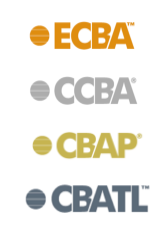 Source : http://www.iiba.org
Histoire de IIBA
2006Expantion vers de nouveaux chapitre : Australie, nouvelle zélande et l’afrique du sud. (2300 membres)
2004Reconnaisance de l’IIBA comme une organisation, (37 membres)
2015BABOK V3 et changement dans le programme de certification (29 166 membres)
2008Publication de la première version du BABOK et l’implementation du programme de certification. (5000 membres)
2010L’introduction du programme d’abonnement (11 500 membres)
Les défis d’aujourd’hui
Taux de succès des projets
Les défis d’aujourd’hui
Les principales raisons de d’échec d’un projet
Source : https://www.projectsmart.co.uk/white-papers/chaos-report.pdf
Les défis d’aujourd’hui
Les principales raisons de succès d’un projet
Source : https://www.projectsmart.co.uk/white-papers/chaos-report.pdf
C’est quoi l’analyse d’affaires ?
L‘analyse d’affaires est la pratique qui justifie le changement dans une organisation en définissant les besoins et en recommandant des solutions qui apportent de la valeur aux parties prenantes.
Source : BABOK V3
4 principes fondamentaux
01
04
Les besoins de l’organisation doivent déclencher le développement des solutions technologiques et non l’inverse
02
La mise en place d'une solution doit s'accompagner par une gestion du changement
03
Les exigences des parties prenantes doivent être définies avec précision
L’analyse d’affaires peut résoudre les problèmes qui nécessite pas des changements technologique tels que l’amélioration des processus d’affaires
Le but de l’analyse d’affaires
Alignement stratégiques’assurer que les réalisations contribuent aux objectifs stratégiques fixés
Faciliter l’adaptation Accompagner les parties prenantes dans le processus de gestion du changement et s’assurer qu’ils ont eu l’occasion d’exprimer leurs attentes
Générer de la valeur pour l’organisationS’assurer que les solutions répondent aux besoins des parties prenantes
Augmenter le taux de succès des projetsÊtre en mesure de démontrer l’atteinte des bénéfices fixés
Technologies
Comment  ?
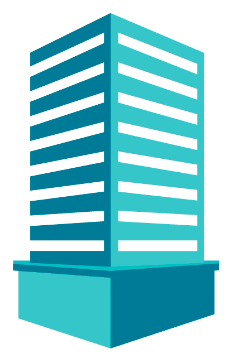 Compétitions
Partenaires
Prestataires de service
Clients
Lois et Politiques
Réglementations
Normes
Comment ?
Identifier et analyser le changement ( Qu'est-ce qui s'est passé ? )
Identifier le vrai problème à résoudre ou l’opportunité à saisir (Que voulons-nous faire?)
Identifier l’état futur (Où voulons-nous aller?)
Identifier une ou plusieurs solutions (Quels sont nos choix?)
Sélectionner et valider la meilleure solution (Quelle est la meilleure solution pour nous à ce moment ?)
Identifier le gap (analyse d’écart) et la feuille de route (Comment s’y rendre?)
Comment ?
Solution partielle : basée sur les processus
Faisabilité
Technologie
Organisation
Viabilité
Efficacité
Performance
rationalité
SOLUTION
IDÉALE
créativité
empathie
Solution partielle : basée sur l’expérience
Solution partielle : basée sur l’usage (la signification, le sens)
Désirabilité
Centrée sur la personne
www.doortoinnovation.com/fr
Les 6 domaines de connaissances de l’AA
La planification et la surveillance de l’analyse d’affaires
L’analyse stratégique
Analyse des exigences et définition de la conception
L’élicitation et la collaboration
Gestion du cycle de vie des exigences
L’évaluation et la validation de la solution
Compétences et techniques
Analyste d’affaires
Exclus
Inclus
Responsabilités
Il assure une bonne transition vers les étapes de conception et de réalisation.
Il accompagne le chargé de projet pour identifier les livrables du projet et de la solution.
Il doit s’assurer que la solution livrée respecte les besoins d’affaires et les bénéfices identifiés dans le dossier d’affaires.
N’effectue pas le suivi des livrables de conception et de réalisation.
N’est pas responsable de la planification des phases de conception et de réalisation.
Ne réalise pas les analyses détaillées, ni les tests fonctionnels ou d’acceptation.
Caractéristiques comportementales de l’AA
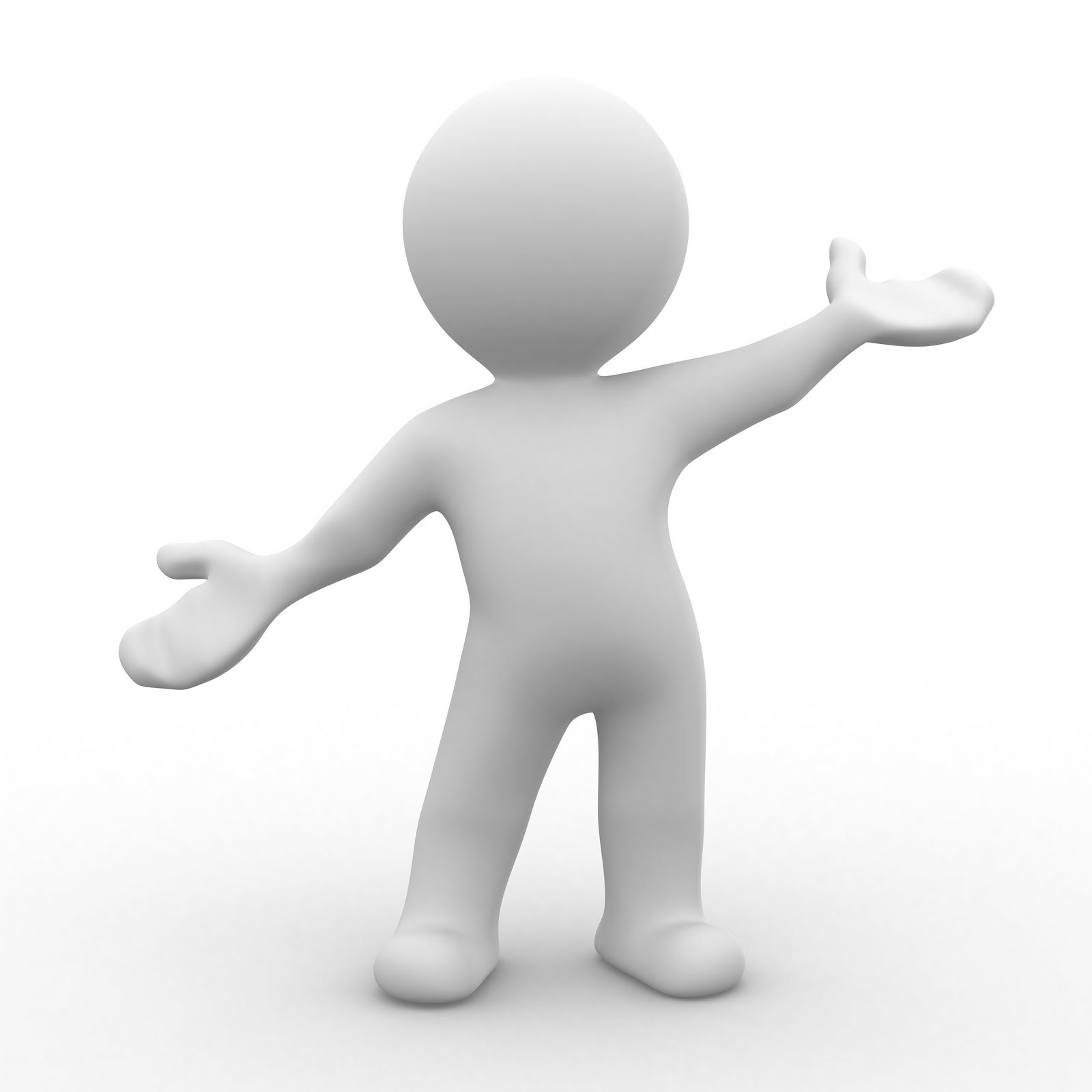 Communication
Éthique
Responsabilité professionnelle
Fiabilité
Organisation et gestion du temps
Flexibilité et adaptabilité
Analyse d’affaires en action
Intégration MPE avec l’ENÉ
1
Géoindex BCI
2
3
Centre de production numérique et Dépôt numérique fiable
4
5
6
Dépôt institutionnel (phase 1 et phase 3)
Gestionnaire d’objets numériques et
Plateforme d’édition savante
Sans analyse d’affaires
Répertoire des vedettes-matières 2015
MonPortail – Phase 1 –Communications
Carte UL
Vidéo à l’appui
Certification universitaire en AA
La carrière en AA
http://www4.fsa.ulaval.ca/futurs-etudiants/les-carrieres-du-b-a-a/
Bureau d’analyse d’affaires
Bureau d’analyse d’affaires (BAA)
Mission
L’implantation d’un bureau d’analyse d’affaires permet à la Bibliothèque de l’Université Laval d’avoir, en tout temps, une vision globale de l’état d’avancement des opportunités à valeur ajoutée et ainsi, de mieux suivre leur alignement en fonction des priorités stratégiques et réajuster le tir en temps opportun afin de s’assurer de l’atteinte des bénéfices fixés. 
Il a aussi comme responsabilité la modélisation des processus d’affaires pour bien comprendre le fonctionnement globale de l’organisation et répondre aux enjeux d’efficacité et d’efficience.
Relation BAA – BGP – EC
Bureau de gestion de projetsBien faire les projets en respectant la portée, l’échéancier, le budget et la qualité.
02
Bureau d’analyse d’affairesAligner les opportunités aux orientations afin de réaliser les bons projets.
Responsable du serviceGarantir le bon fonctionnement du service ou du produit et le faire évoluer en respectant la portée définie.
01
04
03
02
Évaluation continueSuivre l’évolution des indicateurs et aide à déterminer si des actions correctrices s’imposent.
Offre de services
Bureau d’analyse d’affaires
Bureau de gestion de projet
Gestion de la portée
Gestion du produit
Estimation des projets
Planification des projets
Définition de l’équipe de projet
Analyse des risques (opérationnels)
Gestion du changement et des communications
Suivi et contrôle
Reddition de comptes
Formation sur la méthodologie de gestion de projets
Accompagnement des coordonnateurs de projet
Analyse des besoins
Étude d’opportunité
Analyse d’impacts (processus et services)
Analyse de faisabilité
Modélisation des processus d’affaires
Analyse des parties prenantes
Analyse des risques (stratégiques)
Formation sur la méthodologie d’analyse d’affaires
Accompagnement des analystes d’affaires
Processus de gestion de portefeuille d’opportunités
Gestion de portefeuille d’opportunités
Consiste à suivre un processus formel pour hiérarchiser, sélectionner et accepter les opportunités alignée sur les enjeux et les orientations stratégique de l’organisation. 
Le processus de gestion de portefeuille d’opportunités est composé des 3 sous processus suivants :
Une opportunité ?
Une opportunité c’est :Une demande (idée) pour créer ou ajouter une valeur significative aux produits ou aux services de la BUL afin d’atteindre les cibles des objectifs stratégiques. (exemple : dépôt institutionnel, clavardage, système de planification des horaires, etc.)
Un problème à résoudre afin d’apporter des changements aux produits et services de la BUL. (exemple : retrait d’un produit défaillant, se conformer à une réglementation, etc.)
Une demande pour mettre en place ou modifier les processus d’affaires afin d’améliorer l’efficacité et l’efficience.(exemple : Réviser le processus d’acquisition, etc.)
Une opportunité ce n’est pas :Une demande de correction d’un dysfonctionnement d’une fonctionnalité existante.(exemple : un bug ou une anomalie)

Une demande d’évolution d’une fonctionnalité existante faisant partie de la portée du produit ou du service.(exemple : DI-Phase 2)

Une demande pour créer ou modifier les procéduriers de travail des équipes.
Cycle d’évaluation des opportunités
Élaboration des opportunitésProduire le business model canvas, mesurer la valeur et les bénéfices
Cueillete des opportunitésMettre à disposition un portail collaboratif pour la collecte des idées
Cueillete
Élaboration
Alignement stratégique
Dossier d’affaires
Évaluation
Produire le dossier d’affairesIdentifier les besoins d’affaires, les processus cibles, la solution d’affaires, etc.
Évaluation des opportunitésPrioriser selon les orientations stratégiques
Processus de gestion de portefeuille d’opportunités
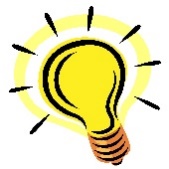 Proposition d’une opportunité
Bureau d’analyse d’affaires
Bureau de gestion de projet
Équipe de développement
Processus de gestion de portefeuille d’opportunités
Phases d’approbation
Poursuite des travaux ?
Poursuite des travaux ?
Financement accordé ?
Démarrage autorisée ?
Implantation autorisé ?
Projet complété ?
AA, P
AA, P
AA, CP, P
CP, P
CP
CP
CDI
CDI
CDI
CDI
P
P
AA :  Analyste d’affaires
P :  Promoteur
CP :  Coordonnateur de projet
CDI : Comité de direction
Priorisation des opportunités
Priorisation des opportunités
Séquencement des projets
Bureau d’analyse d’affaires
Bureau de gestion de projet
Équipe de développement
Structure
Structure
Structure de coordination
Perspectives future
L’évolution de la profession
Étude de KPMG et IIBA
Quel est l’état actuel de l’analyse d’affaires ?
Quelles sont les opportunités futures pour les analystes d’affaires?
Quelles sont les compétences futures nécessaires ?
Qu’est ce que les chefs d’entreprises cherchent chez un analyste d’affaires?
L’évolution de la profession
Analyse d’affaires axée sur la valeur
Orienter vers la valeur
Orienter sur des tâches
Cloisonner
Approche collaborative
Proposer des stratégies
Traduire des stratégies
Concentrer sur les données
Concentrer sur le client
Source : http://www.iiba.org/Learning-Development/transformative-research.aspx
L’évolution de la profession
Les organisations élargissent leurs attentes
Identifier et prioriser de nouvelles opportunités
Améliorer la compréhension,  l’acquisition et la rétention des clients
Utilisation plus efficace des ressources/temps
Améliorer le taux de succès des projets
Source : http://www.iiba.org/Learning-Development/transformative-research.aspx
L’évolution de la profession
Compétences futures les plus recherchées
Compétences actuelles les plus recherchées
Connaissance du domaine d’affaires
Pensée stratégique
1
Pensée critique/ Résolution de problèmes
Connaissance du domaine d’affaires
2
Élicitation des exigences/ Documentation
Pensée critique/ Résolution de problème
3
Travail d’équipe
Leadership
4
Gestion des parties prenantes
Pensée créative et innovatrice
5
Source : http://www.iiba.org/Learning-Development/transformative-research.aspx
Outils et exemples
Outils
Capacité et charge des ressources
Priorisation des opportunités
Reddition de comptes
Liste des opportunités
Élaboration  
et alignement
Power BI
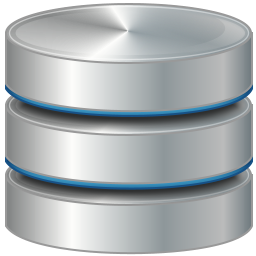 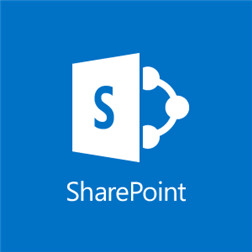 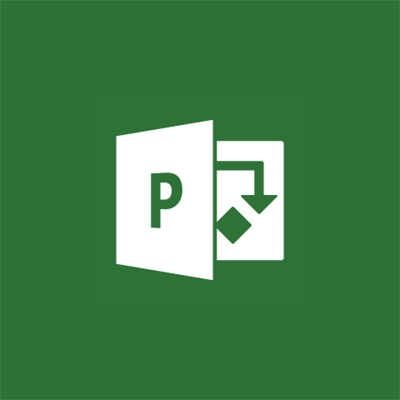 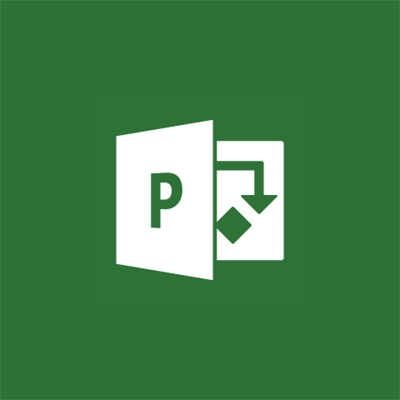 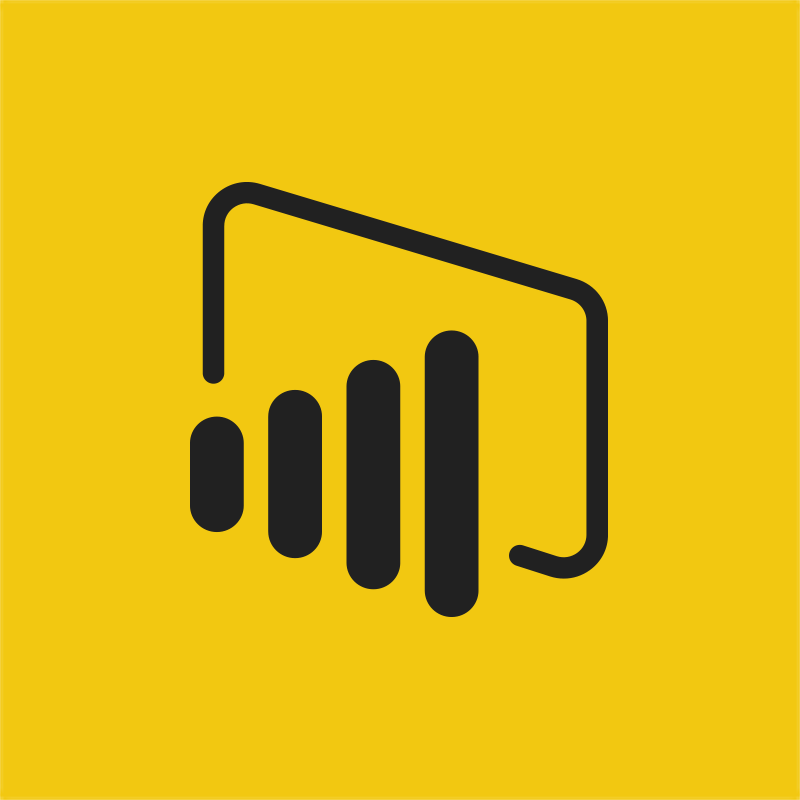 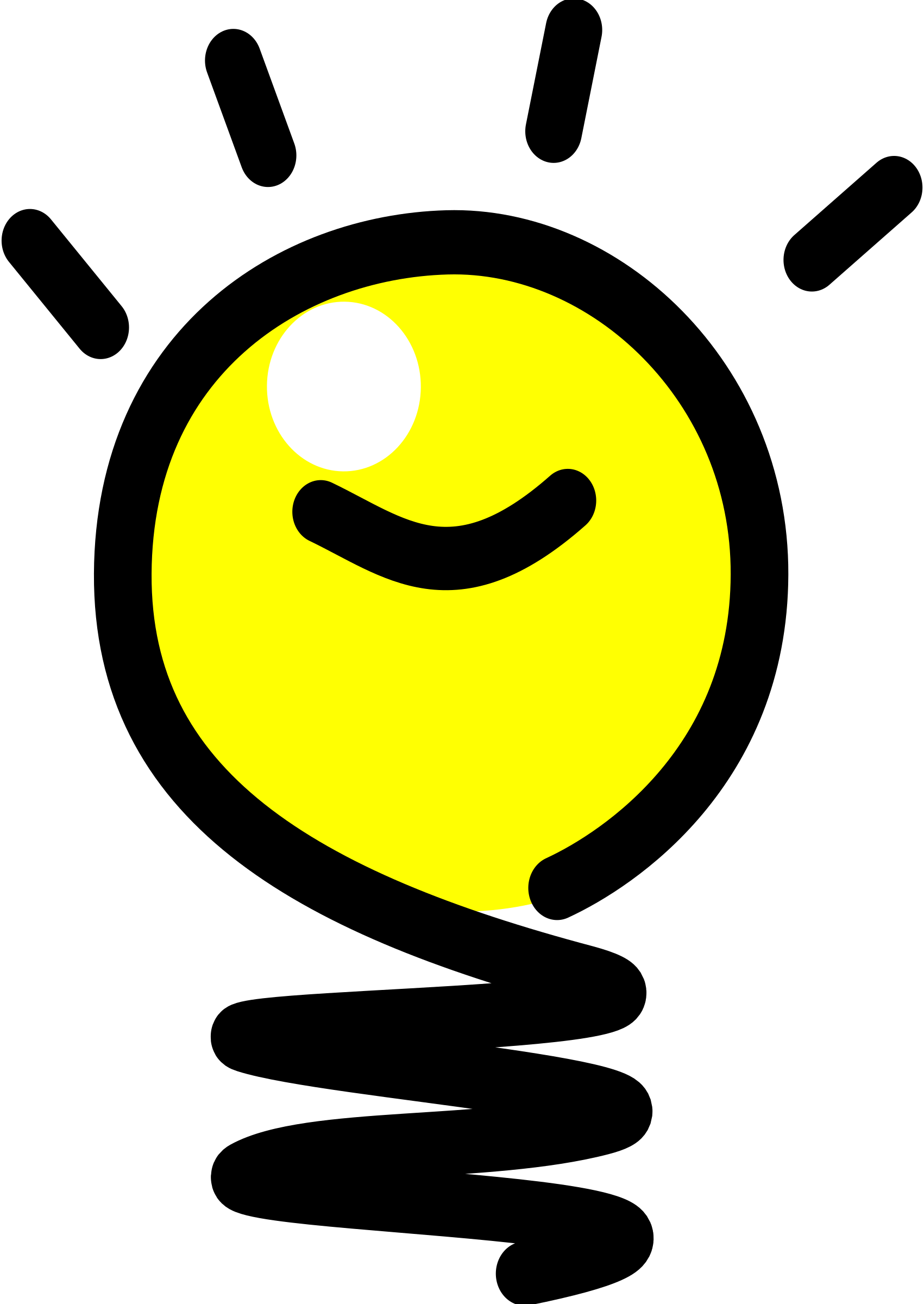 Opportunité
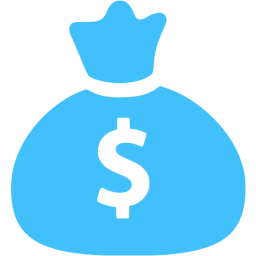 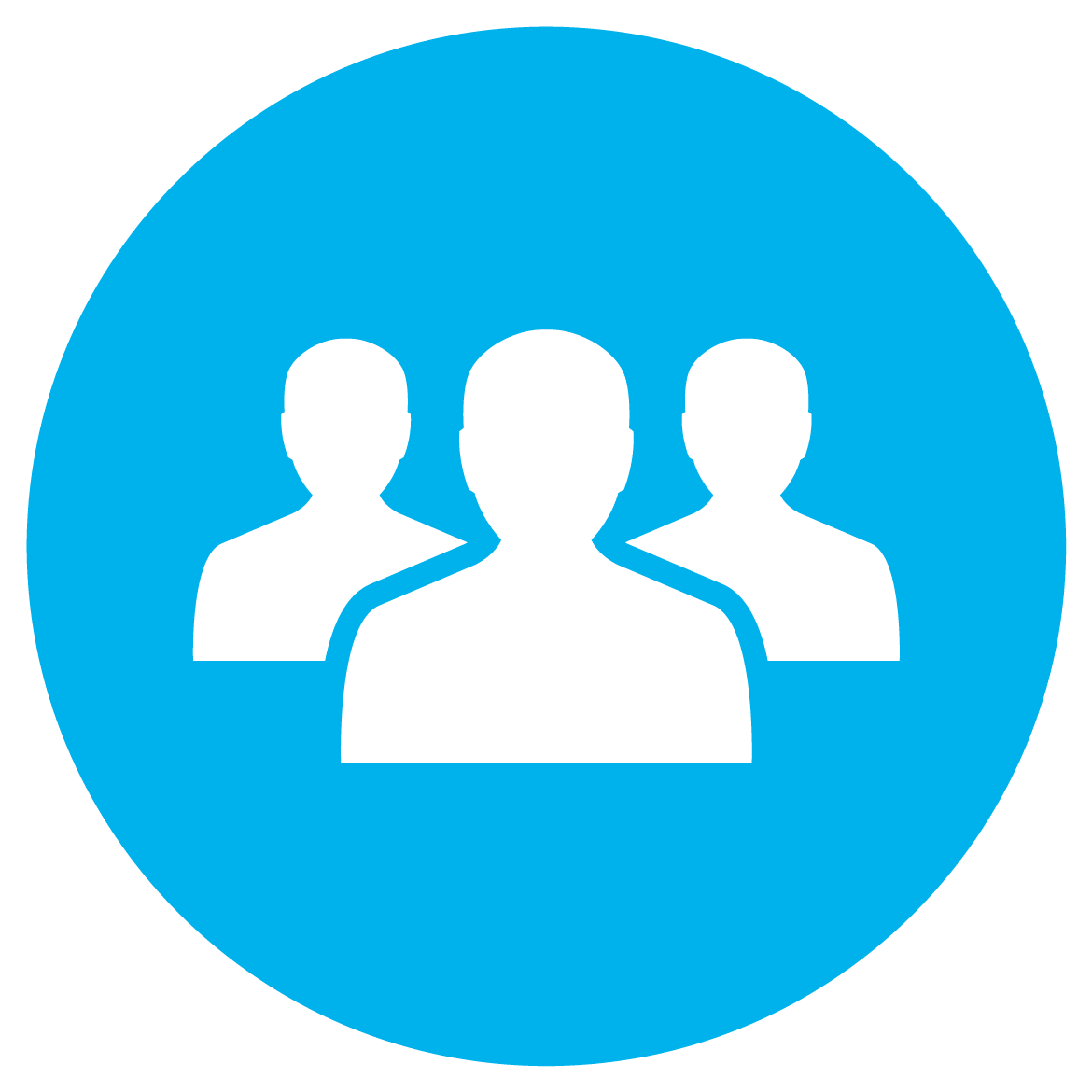 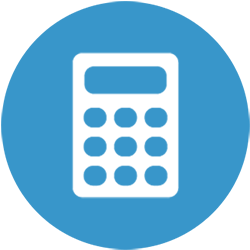 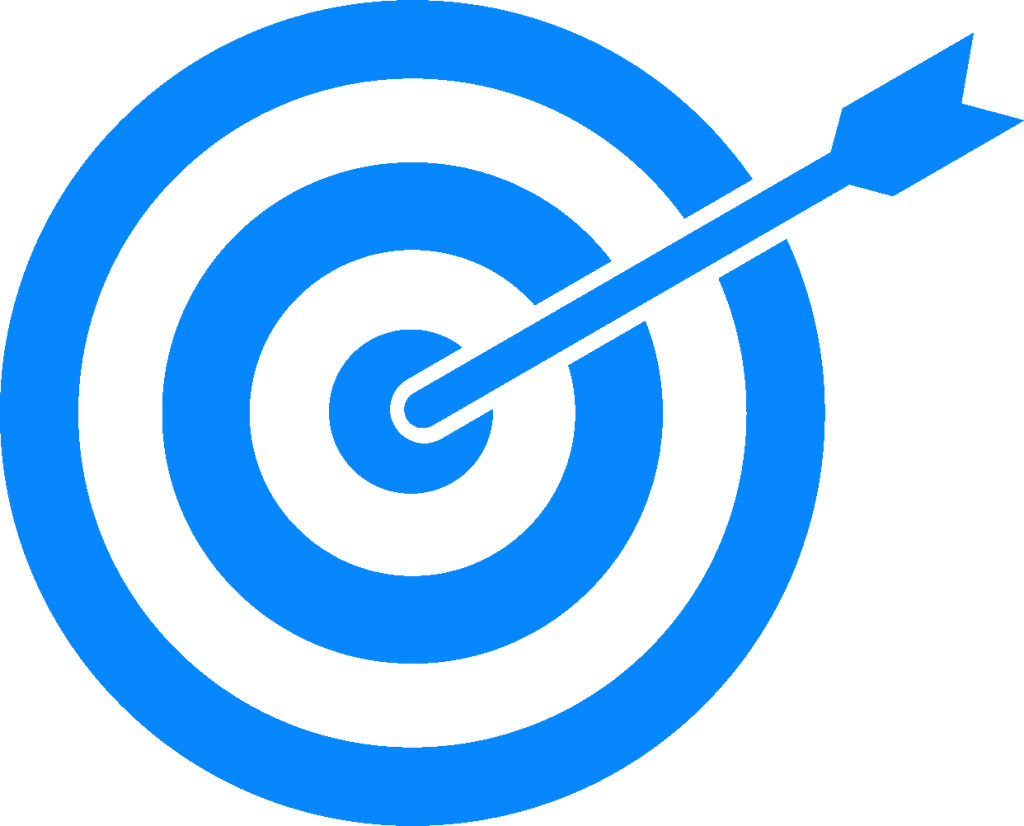 Gestion du portefeuille
d’opportunités
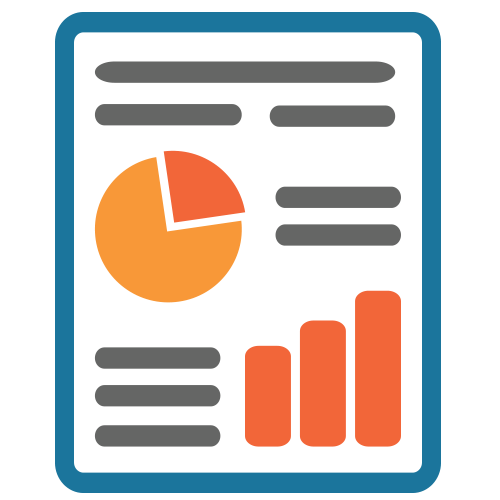 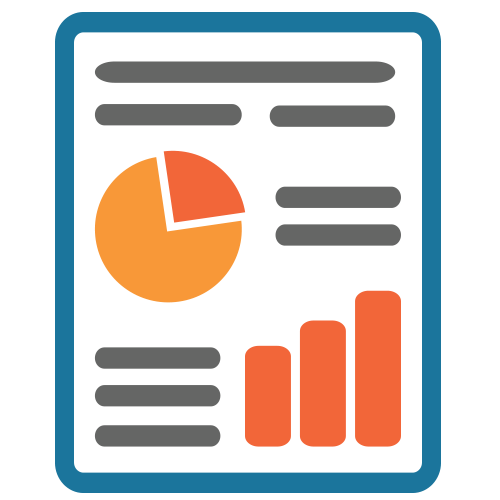 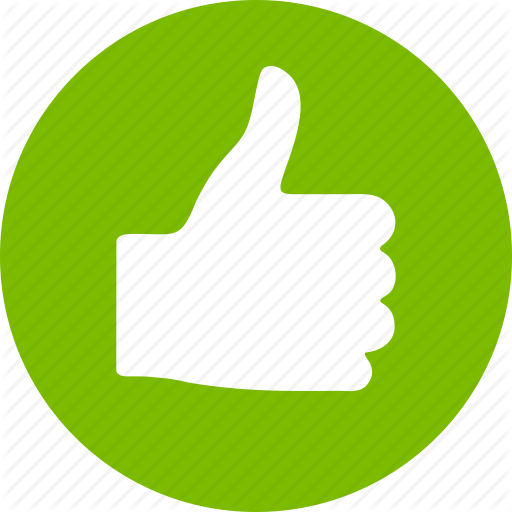 Opportunité acceptée
Sommaire exécutif
Rapport d’avancement
Gestion des projets
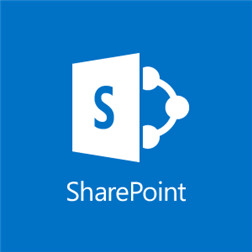 Saisir l’effort réel et le restant à faire
Project Server 2013
Site du projet
Feuille de temps
Créer / modifier le site du projet
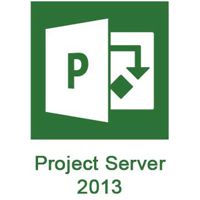 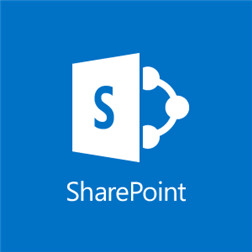 TFS 2017
GED ( Projets et solutions)
DDC
Points de suivi
Risques
Mes tâches
Planification détaillée
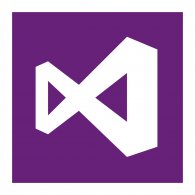 Gérer les livrables TI 
et affaires
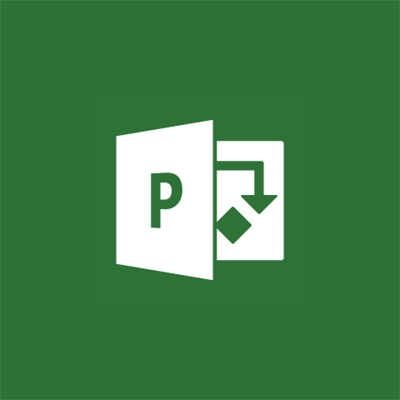 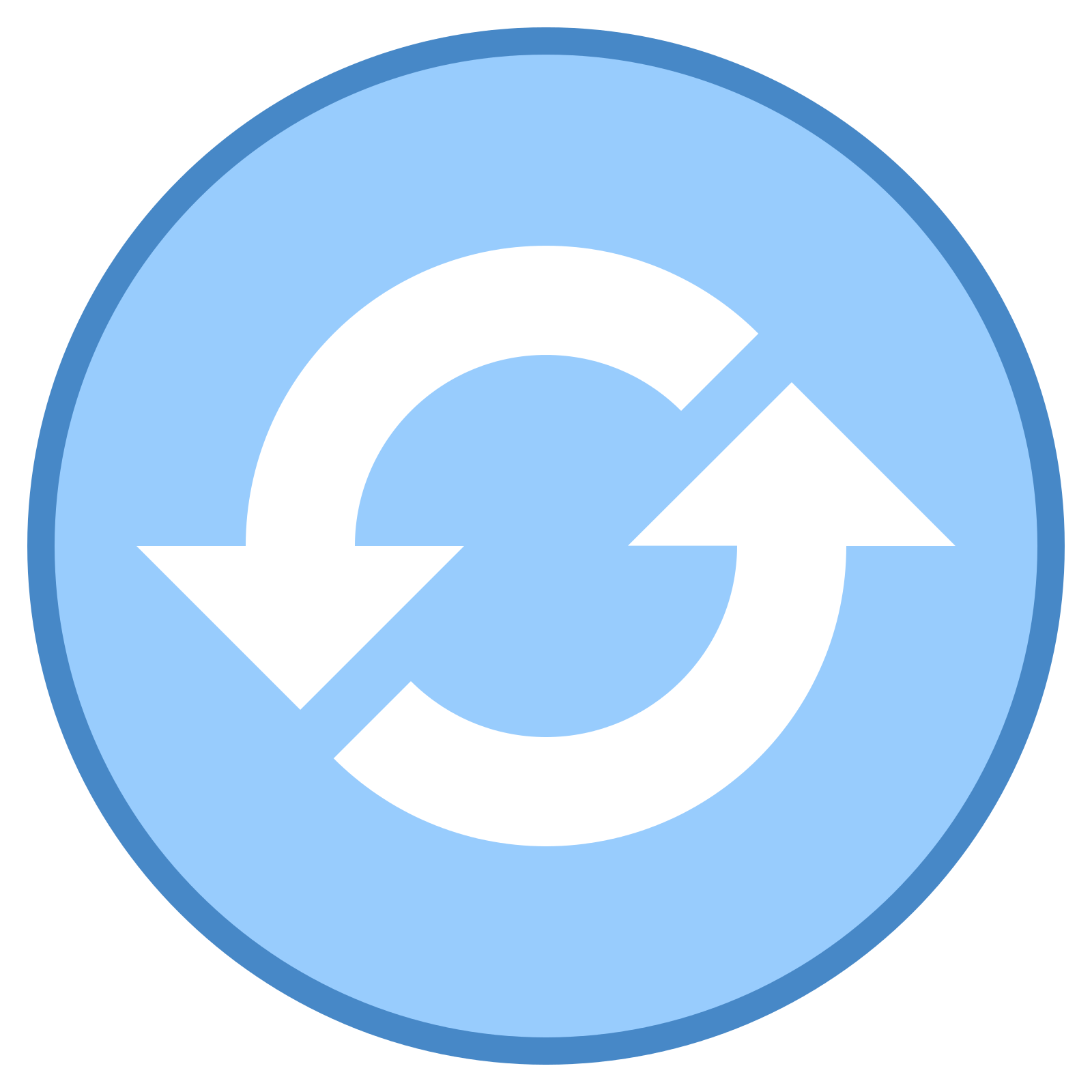 Ms Project 2013
Synchro PS - TFS
Modèle d’affaires
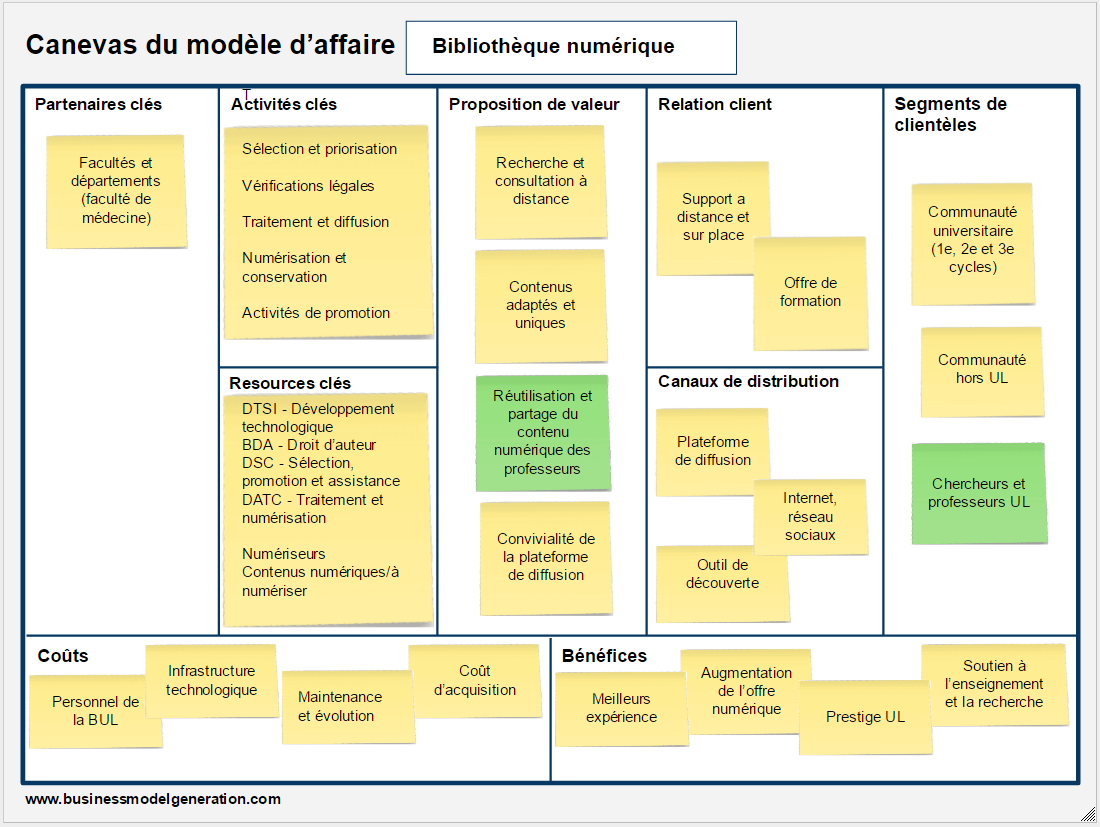 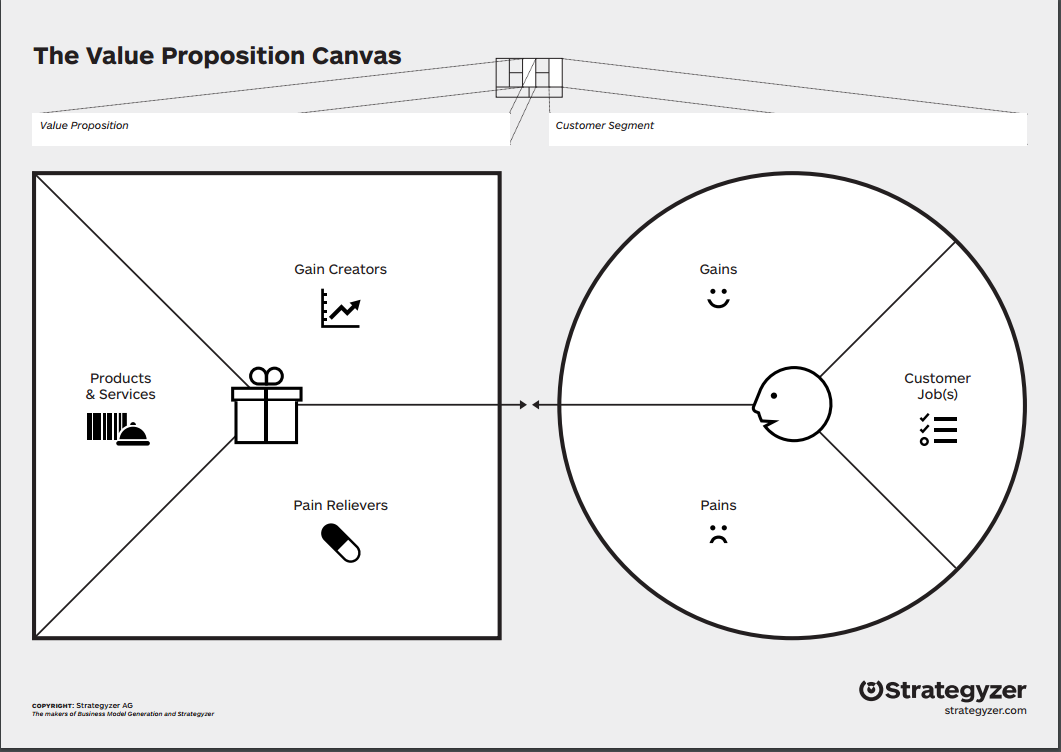 Proposition de valeur
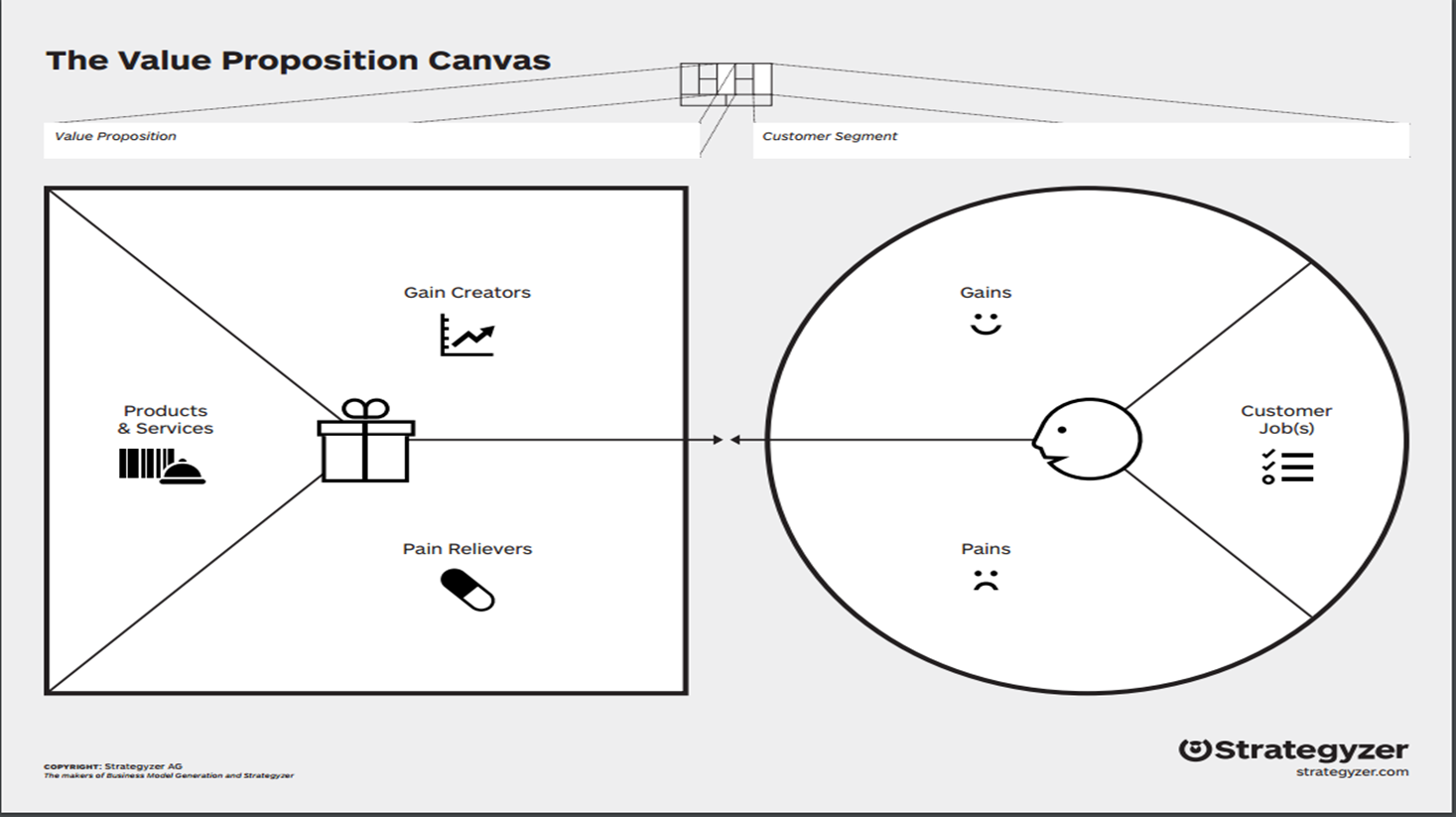 Proposition de valeur : exemple
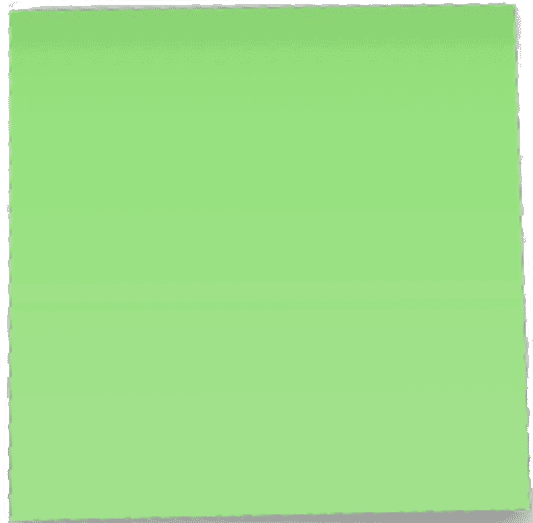 M’aider à formuler  clairement mes idées
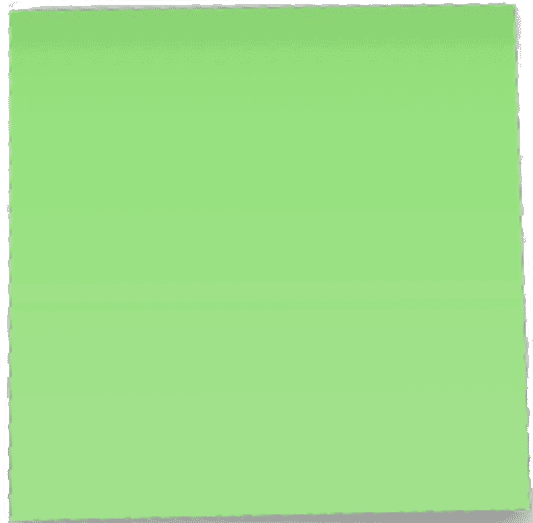 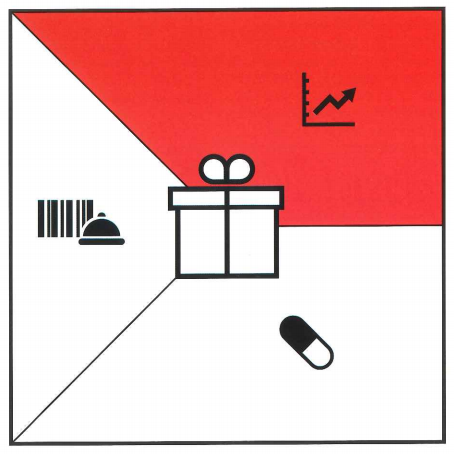 Comprendre ce qui compte le plus pour les clients
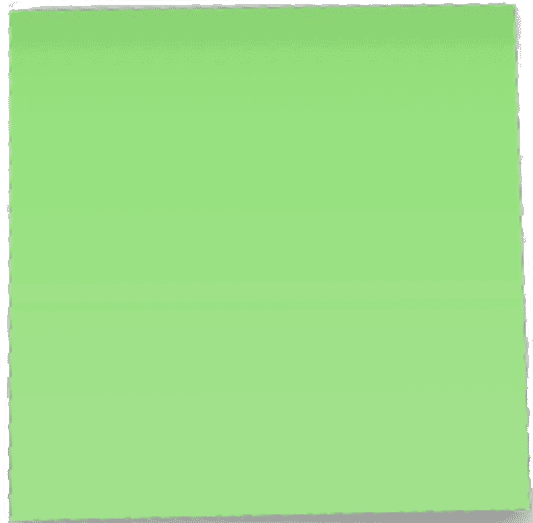 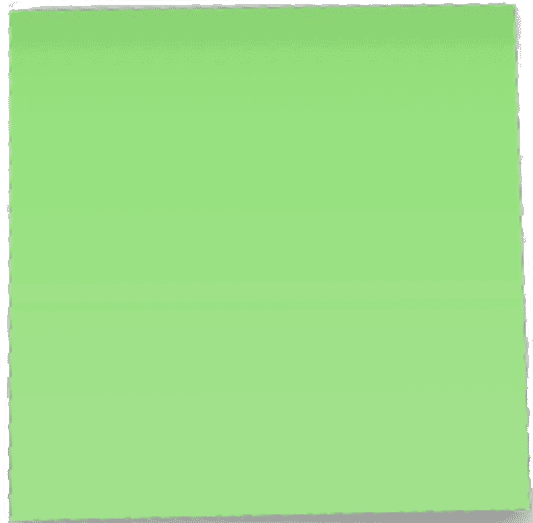 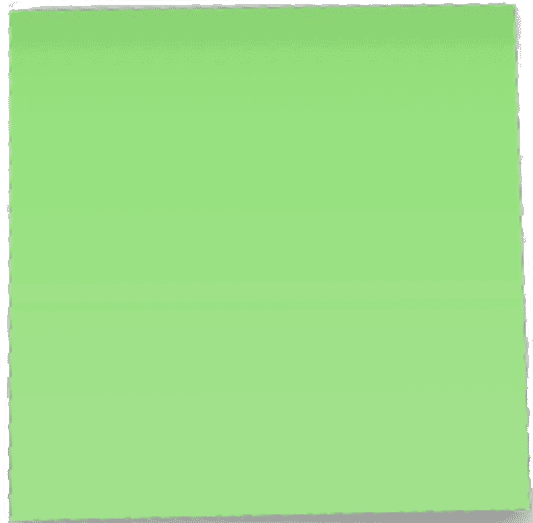 Instructions étape par étape pour bien commencer
Vocabulaire en commun pour collaborer + communiquer
Avoir une meilleure collaboration
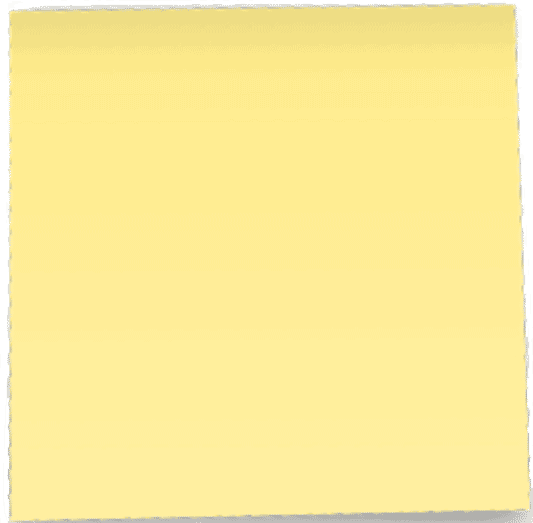 Prendre des décisions avec confidence
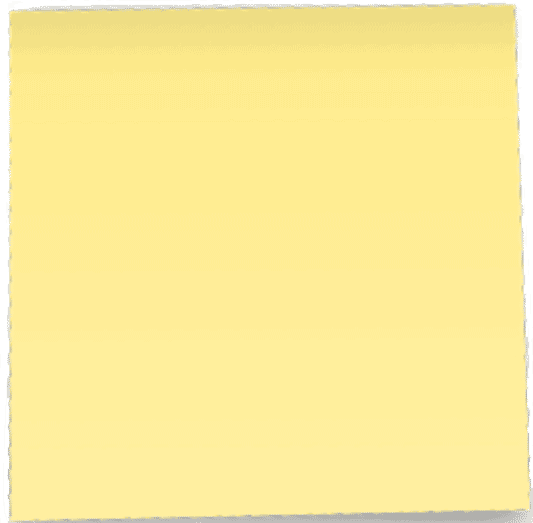 Exercices, gabarits, outils, communautés en ligne
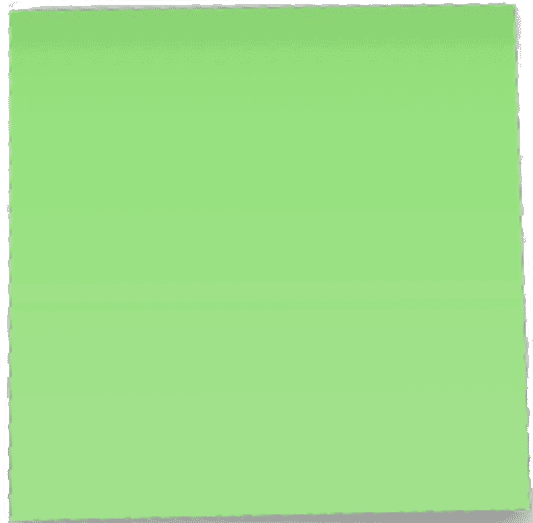 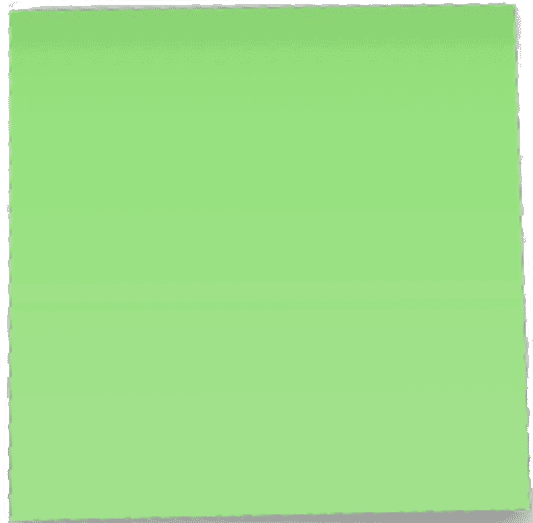 Facile à comprendre
Logiciel pour supporter la méthodologie
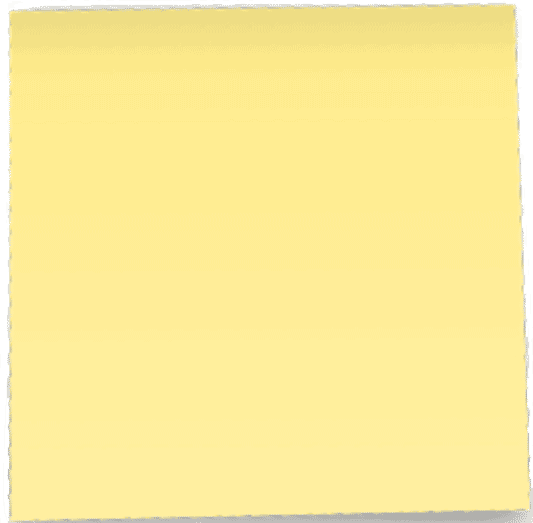 Collaborer et communiquer avec mes collègues
Fit
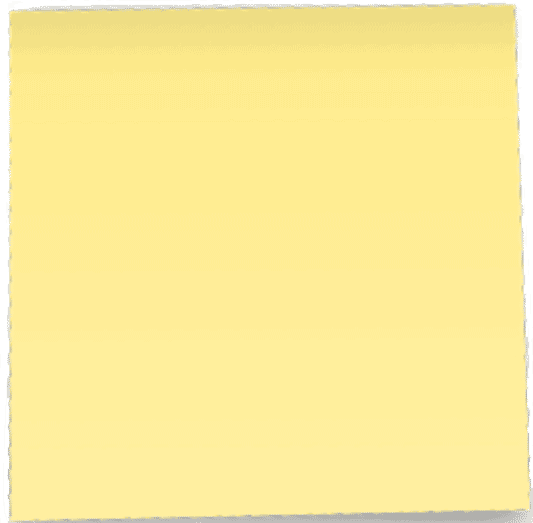 Cours en ligne
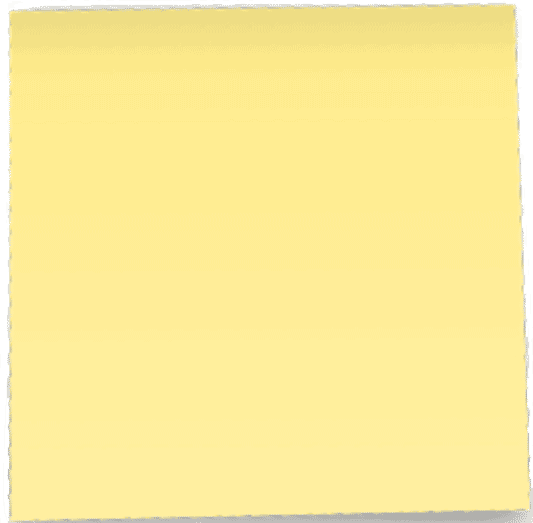 Livre
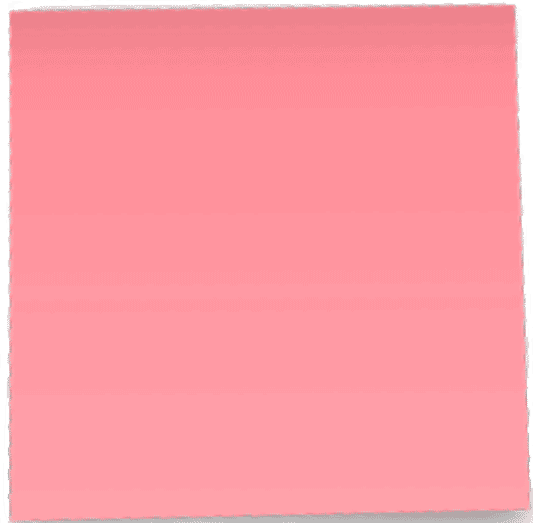 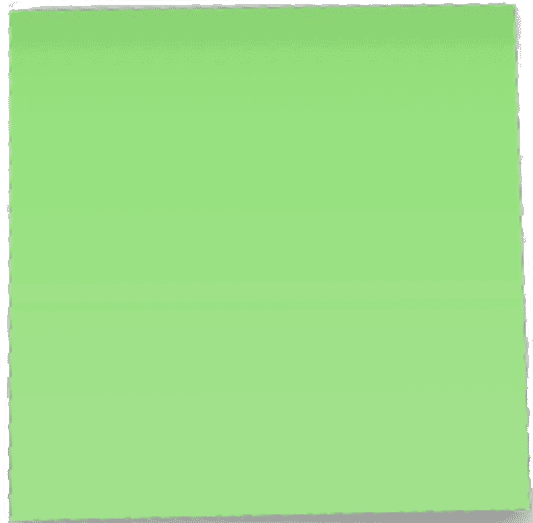 Trop de théories
Minimise le risque d’un échec colossale
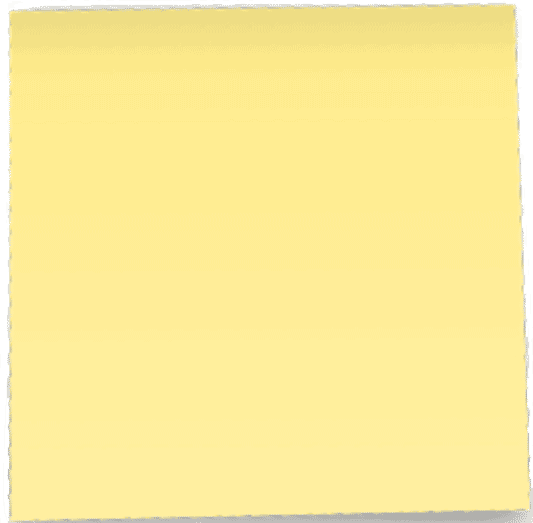 Se tenir à jour sur les bonnes pratiques
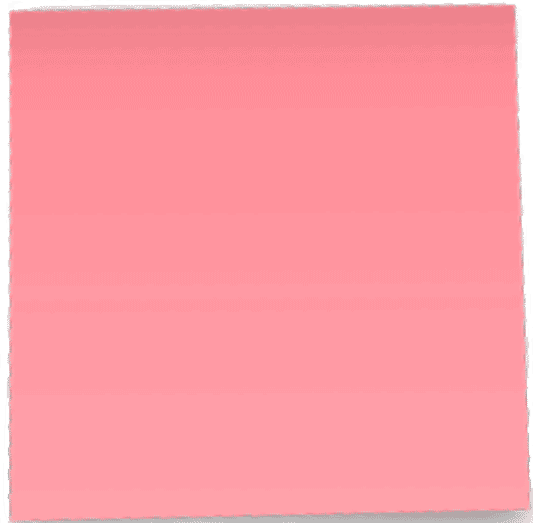 Manque de temps
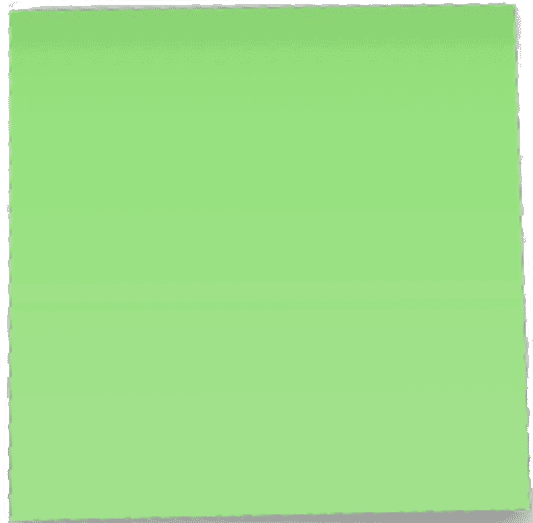 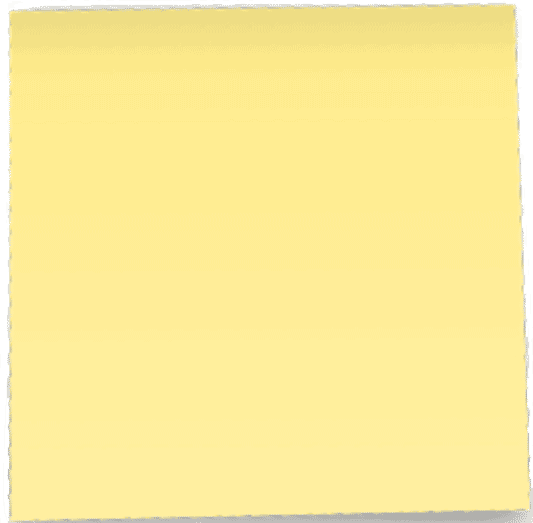 Bref, claire + contenu applicable
Value Proposition Canvas
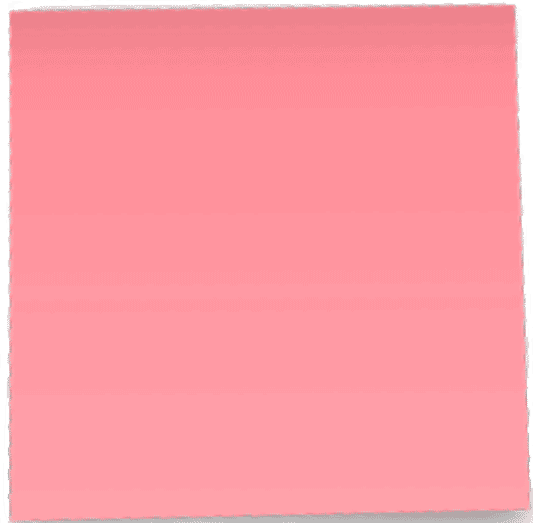 Contenu ennuyant et difficile à appliquer
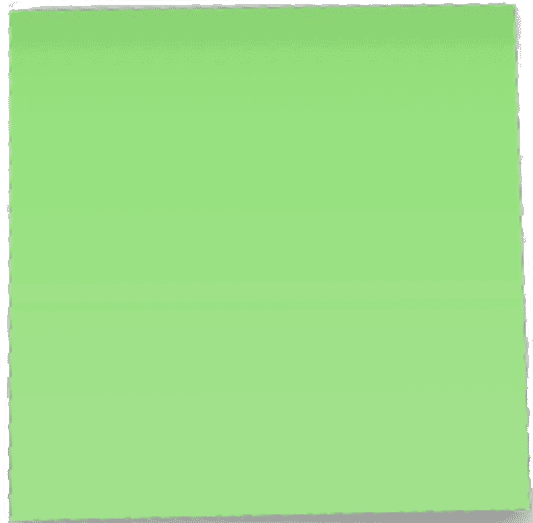 Pratique, visuel + format agréable
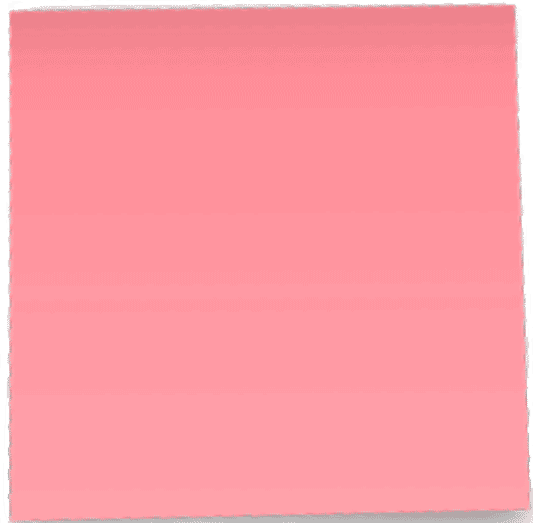 Faire des choses inutiles que personnes ne veut
Composantes d’une analyse d’affaires
Solution recommandée : exemple
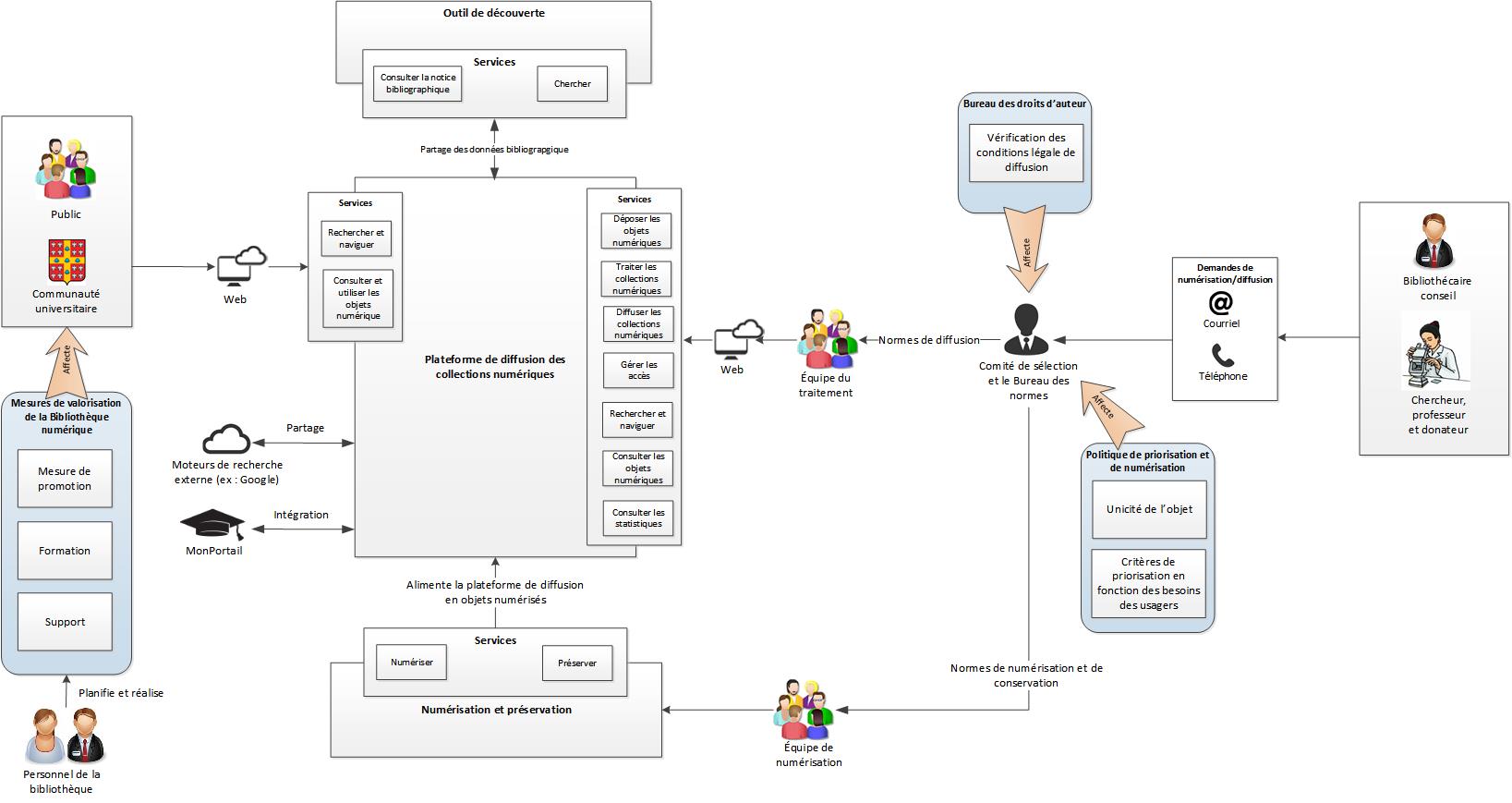 Exemple de réalisation
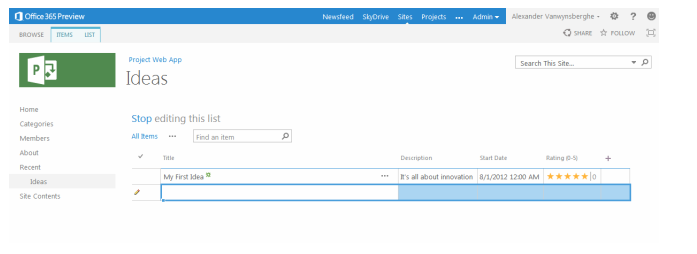 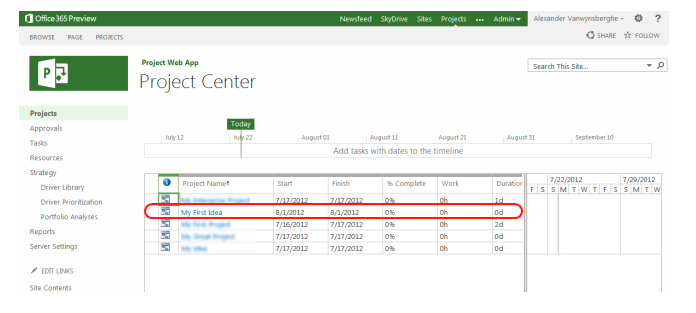 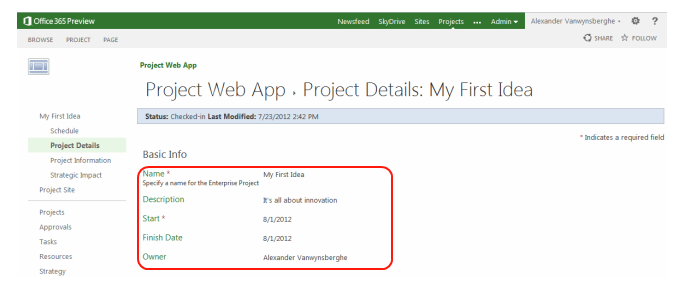 Exemple de réalisation
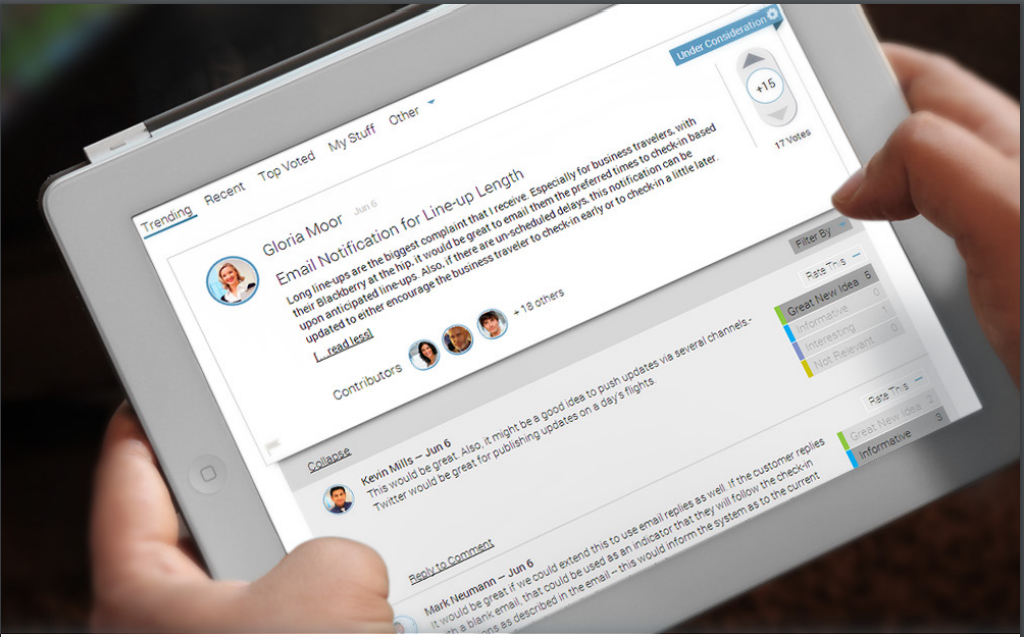 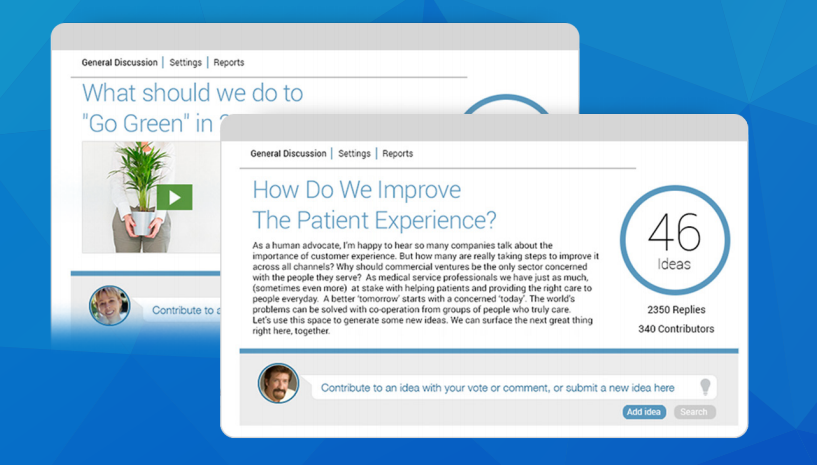 Références
Soumission des opportunités (interface de base) :
https://www.tembosocial.com/products/ideas/sharepoint
Soumission des opportunités (interface de moderne) :https://www.tembosocial.com/products/ideas/sharepoint
Alignement selon les axes stratégiques (exemple 1) :
https://support.office.com/fr-fr/article/Alignement-des-projets-et-des-axes-strat%C3%A9giques-livre-blanc-4e091977-8f5d-4769-9587-0bf8da45a09f?ui=fr-FR&rs=fr-FR&ad=FR
Alignement selon les axes stratégiques (exemple 2) :
http://projets.bibl.ulaval.ca:3333/PWA/Gouvernance2/Documents/R%C3%A9f%C3%A9rences/Aligning%20Projects%20with%20Strategic%20Drivers%20(1).pdf
Bureau d’analyse d’affaires vs Bureau de gestion de projet :
https://pmhut.com/the-project-management-office-business-analysis-office-intersection
Merci !
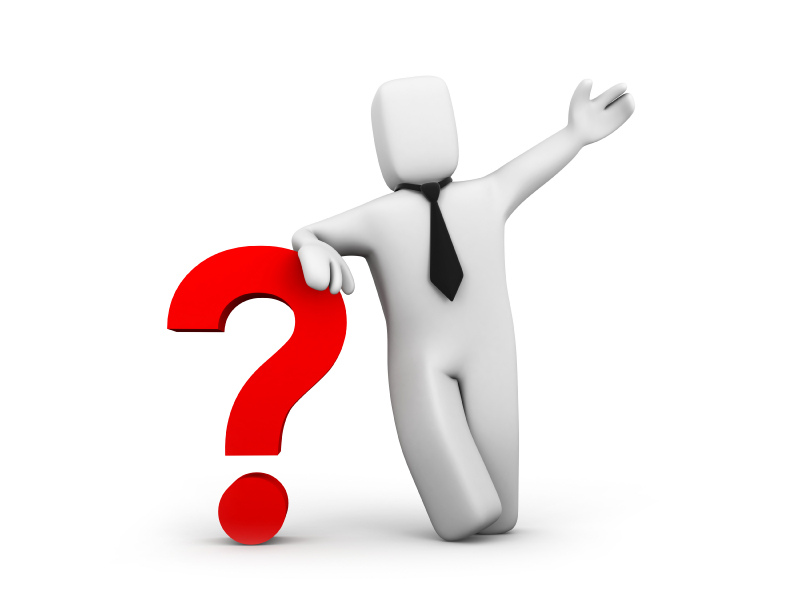